West Virginia Risk Explorer Architecture
Logo
GSU = Geographic Scale Unit
Mobile Friendly
Scales = State, Regional Council, County, Community, Unincorporated Area, Incorporated Place, Watershed, River/Stream, Building (Reports Only)
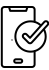 Separate tab
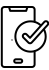 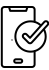 * User Shared Links: Maps, Reports, or Catalog Query Web URLs
External Links
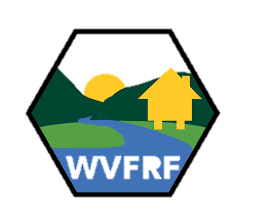 West Virginia
Flood Resiliency
View Reports
View Map
Learn More
About
Landing page similar to NRI
West Virginia Risk Explorer
View Reports
View Map
Risk Visualizations
Methodology
Documents Library
Other Resources
Frequently Asked Questions
Contact Us
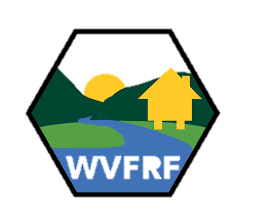 West Virginia
Flood Resiliency
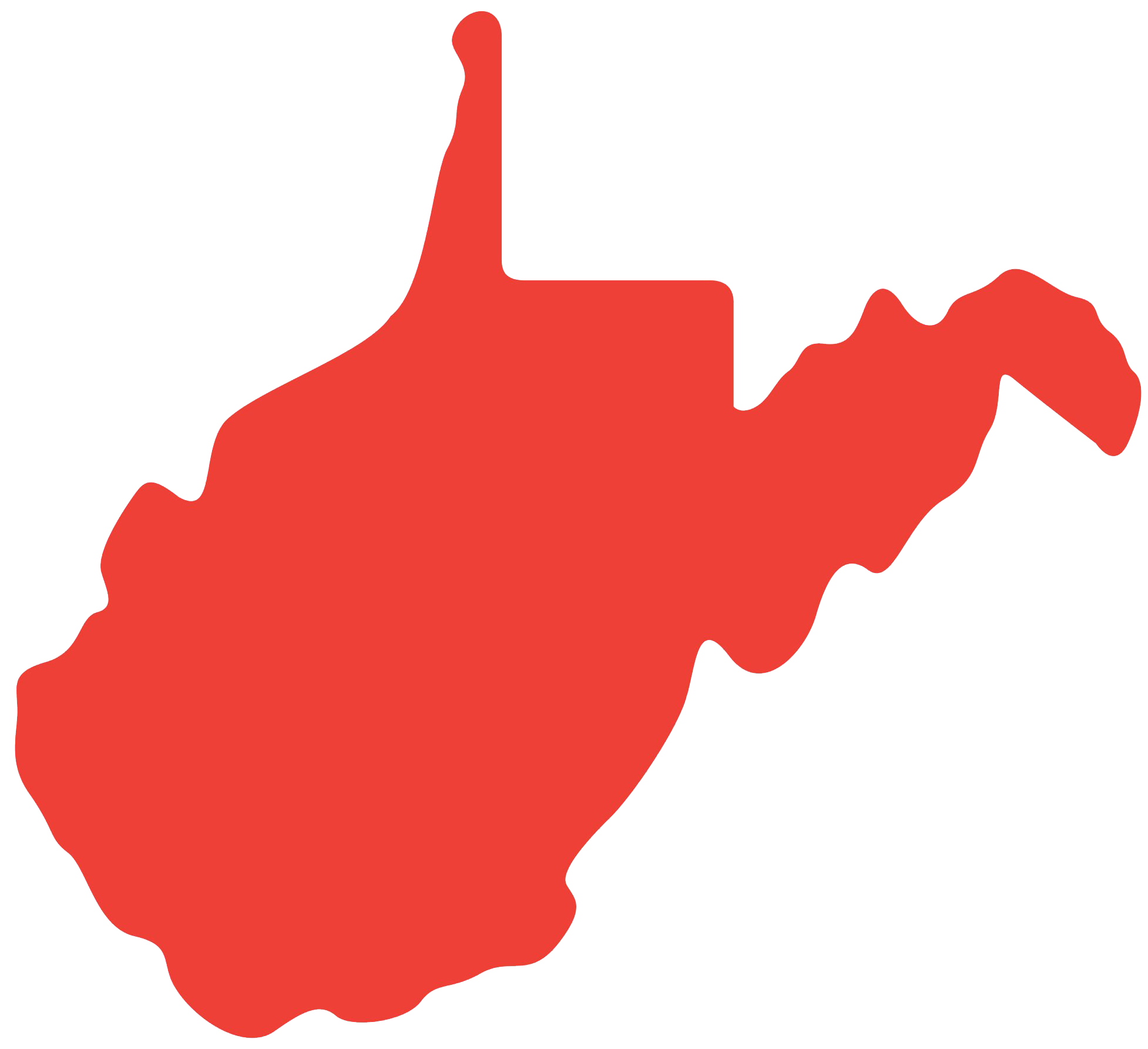 View Reports
View Map
Learn More
West Virginia Risk Explorer
About
RE
Help
County Scale
Cumulative Index
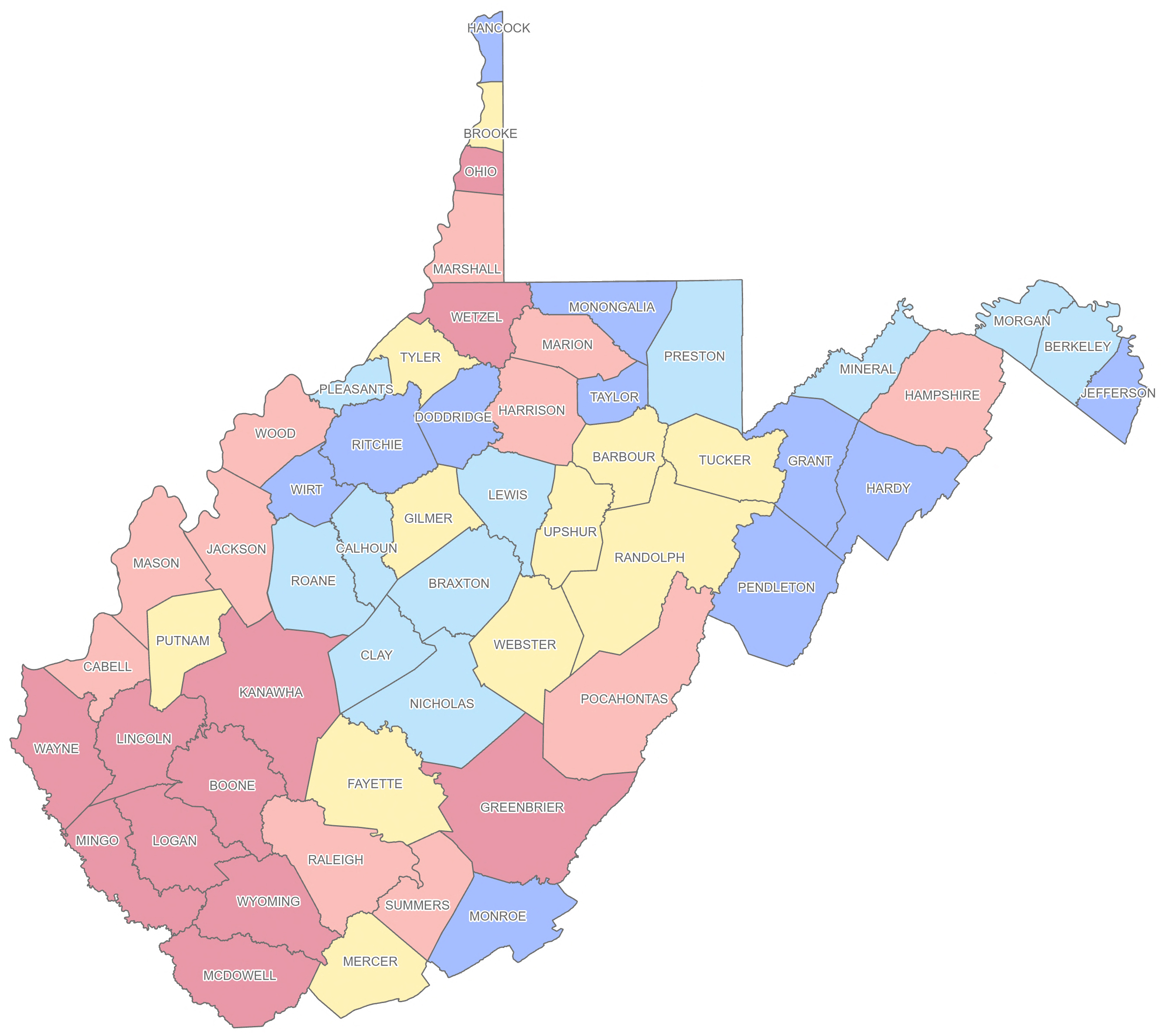 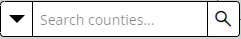 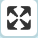 Find a county or address
Flood Risk Level:
Very High
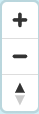 Relatively High
Moderate
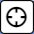 Relatively Low
Very Low
Change Base Map
Legend
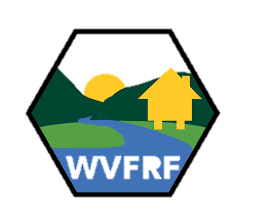 West Virginia
Flood Resiliency
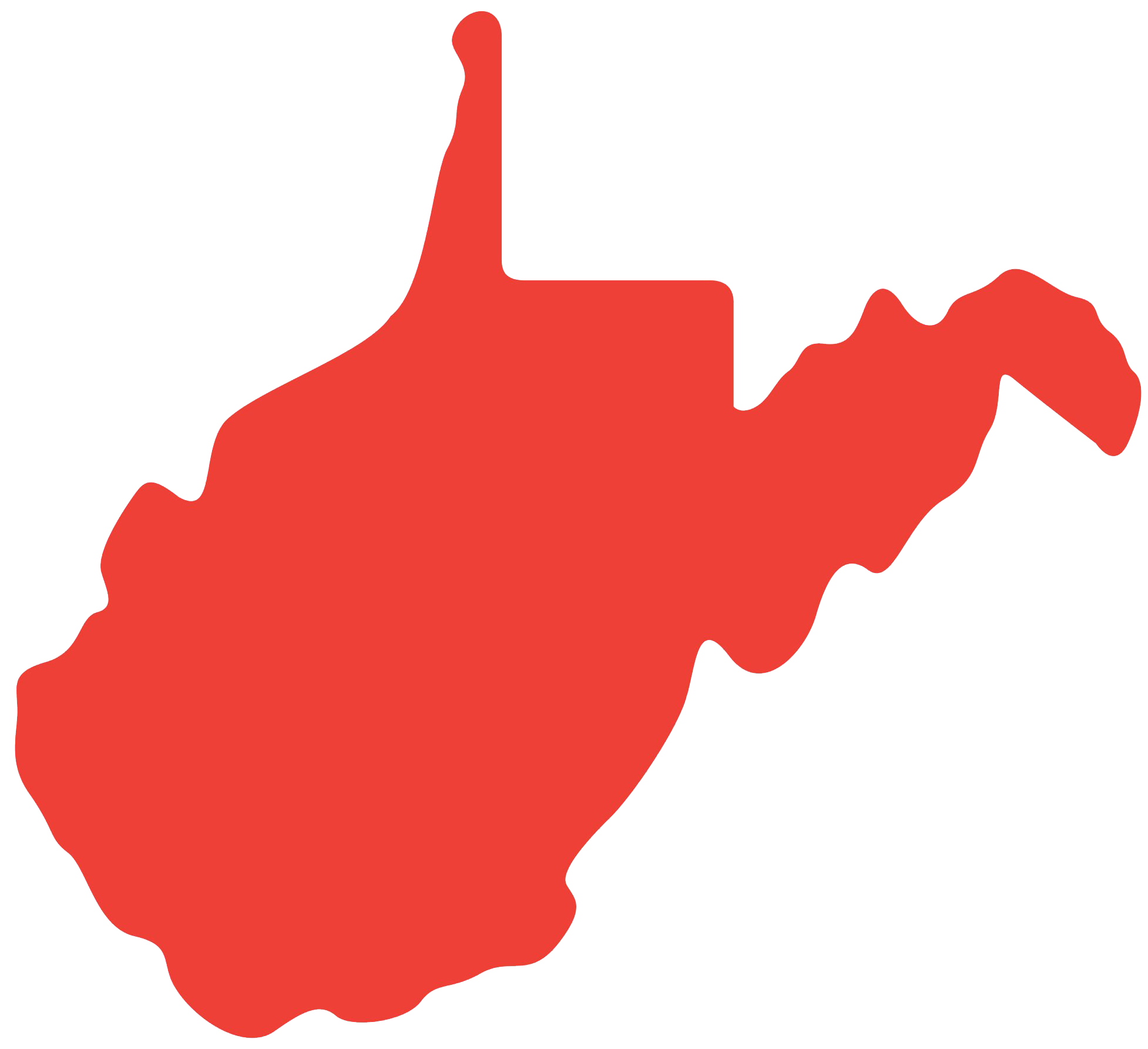 View Reports
View Map
Learn More
West Virginia Risk Explorer
About
RE
Help
County Scale
Cumulative Index
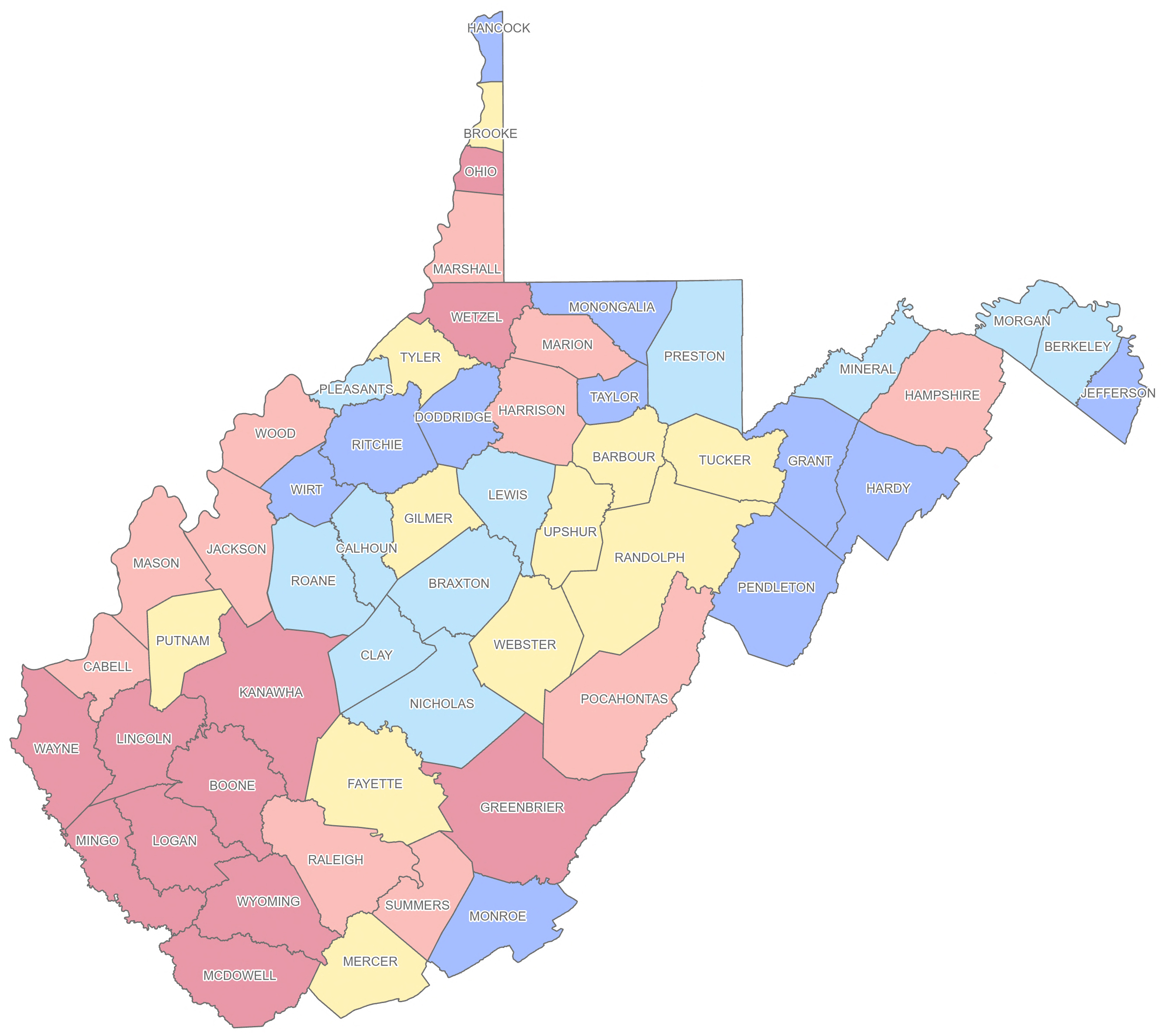 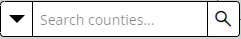 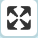 Find a county or address
Flood Risk Level:
Very High
Cumulative Index
Floodplain Area 
Floodplain Length
Declared Flood Disasters
Median Flood Depth
Building Floodplain Count
Building Floodway Count
Building Floodplain Ratio
Building Density
Median Building Value
Mobile Homes Ratio
Subgrade Basements Ratio
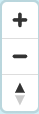 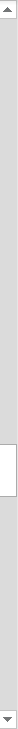 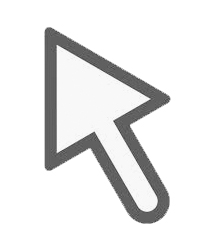 Relatively High
Moderate
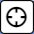 Relatively Low
Very Low
Change Base Map
Legend
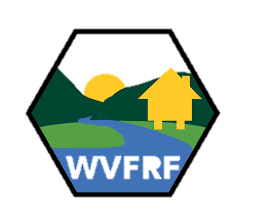 West Virginia
Flood Resiliency
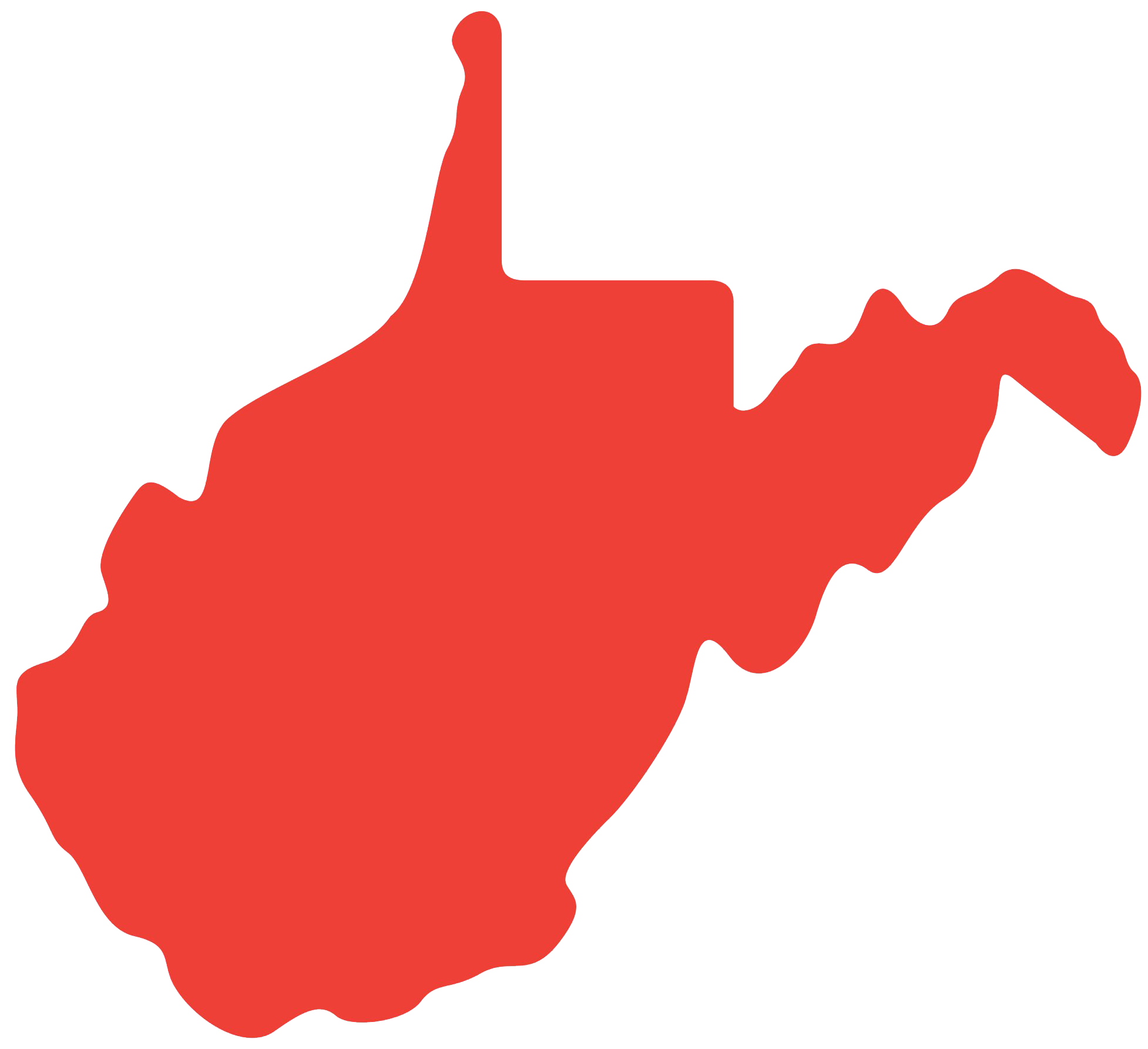 View Reports
View Map
Learn More
West Virginia Risk Explorer
About
RE
Help
County Scale
Cumulative Index
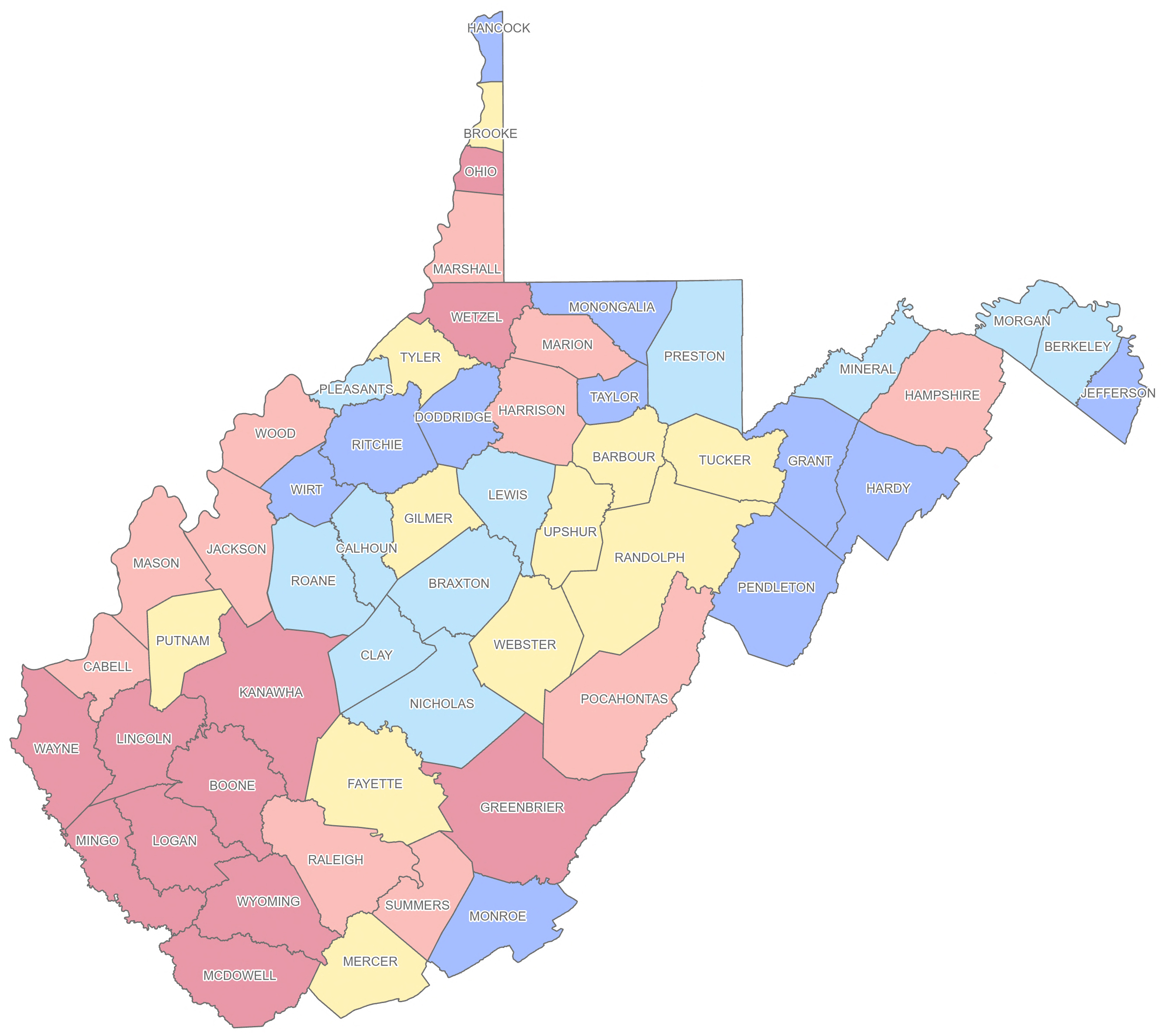 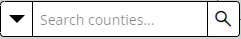 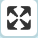 Find a county or address
Flood Risk Level:
Very High
State
PDC Region
County
Community
Incorporated Place
Unincorporated Area
Watershed
Major Stream
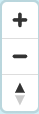 Relatively High
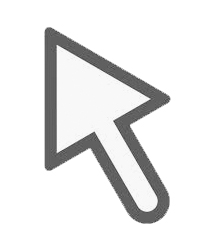 Moderate
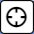 Relatively Low
Very Low
Change Base Map
Legend
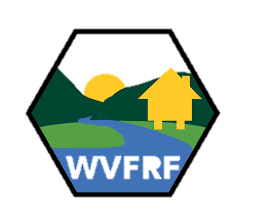 West Virginia
Flood Resiliency
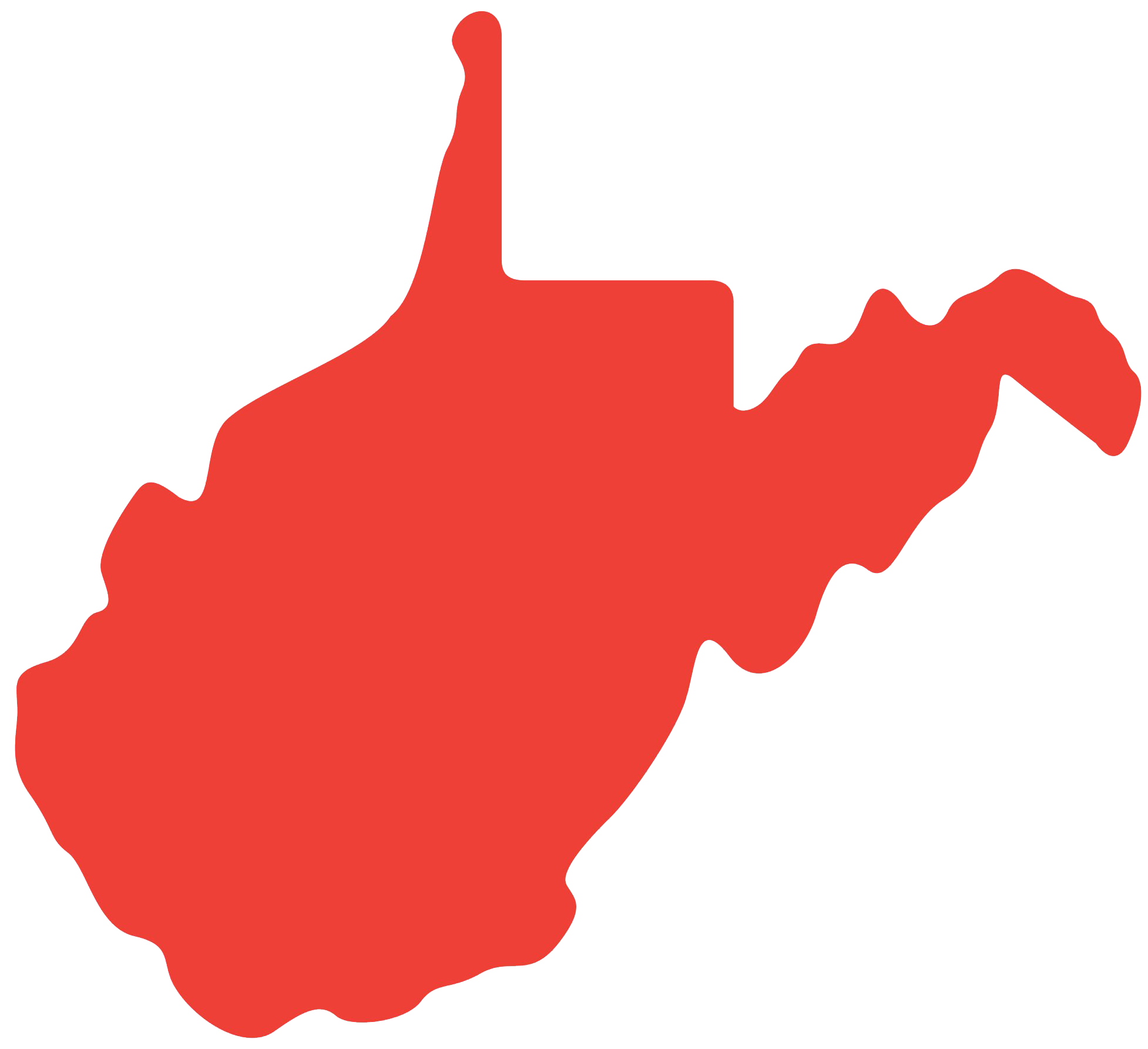 View Reports
View Map
Learn More
West Virginia Risk Explorer
About
RE
Help
County Scale
Cumulative Index
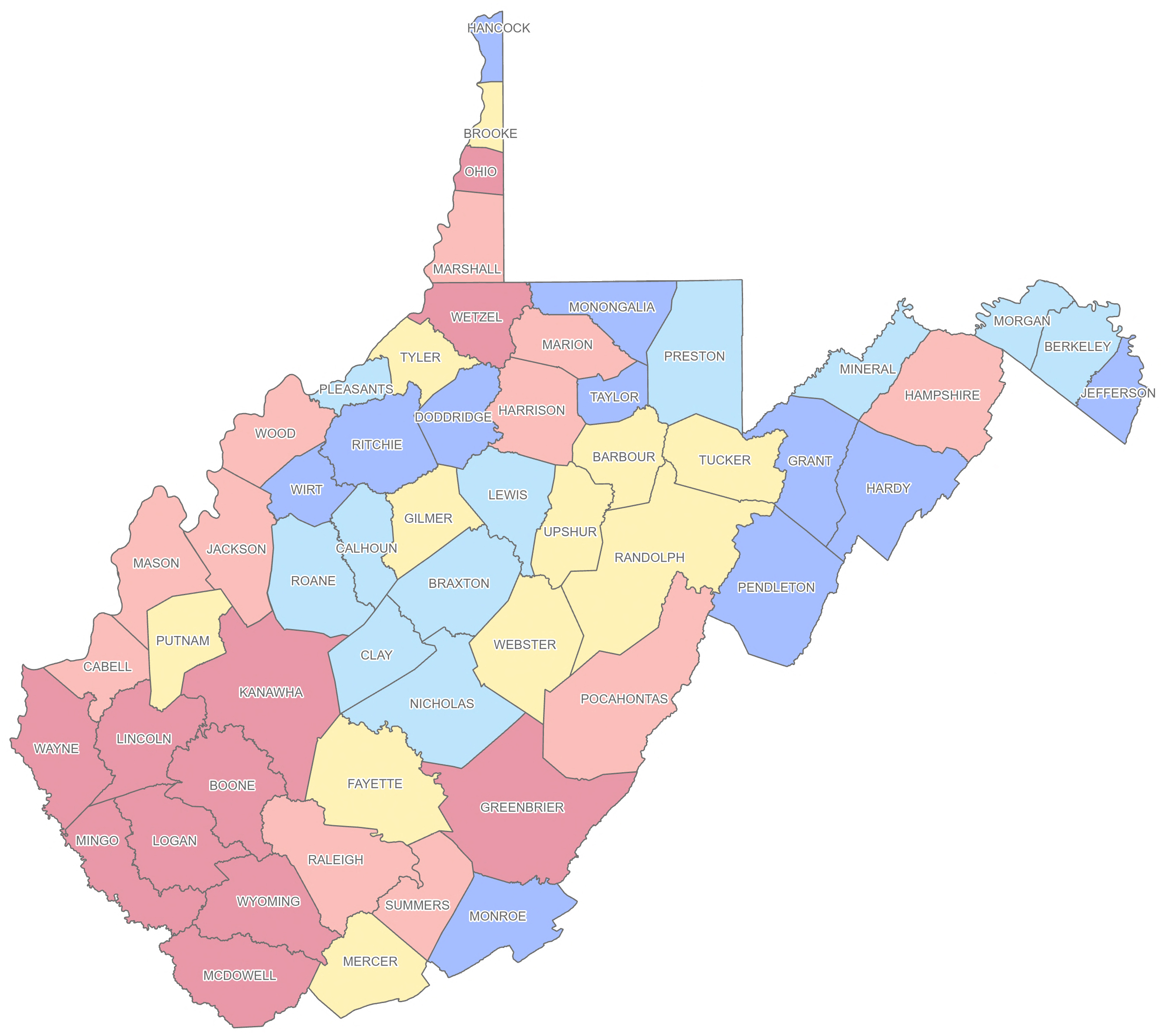 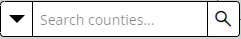 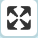 Find a county or address
Flood Risk Level:
Very High
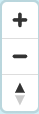 Relatively High
Moderate
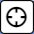 Relatively Low
Very Low
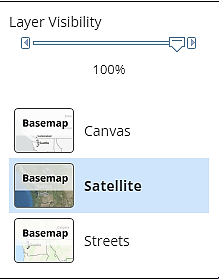 Change Base Map
Legend
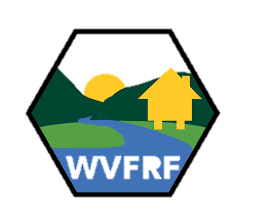 West Virginia
Flood Resiliency
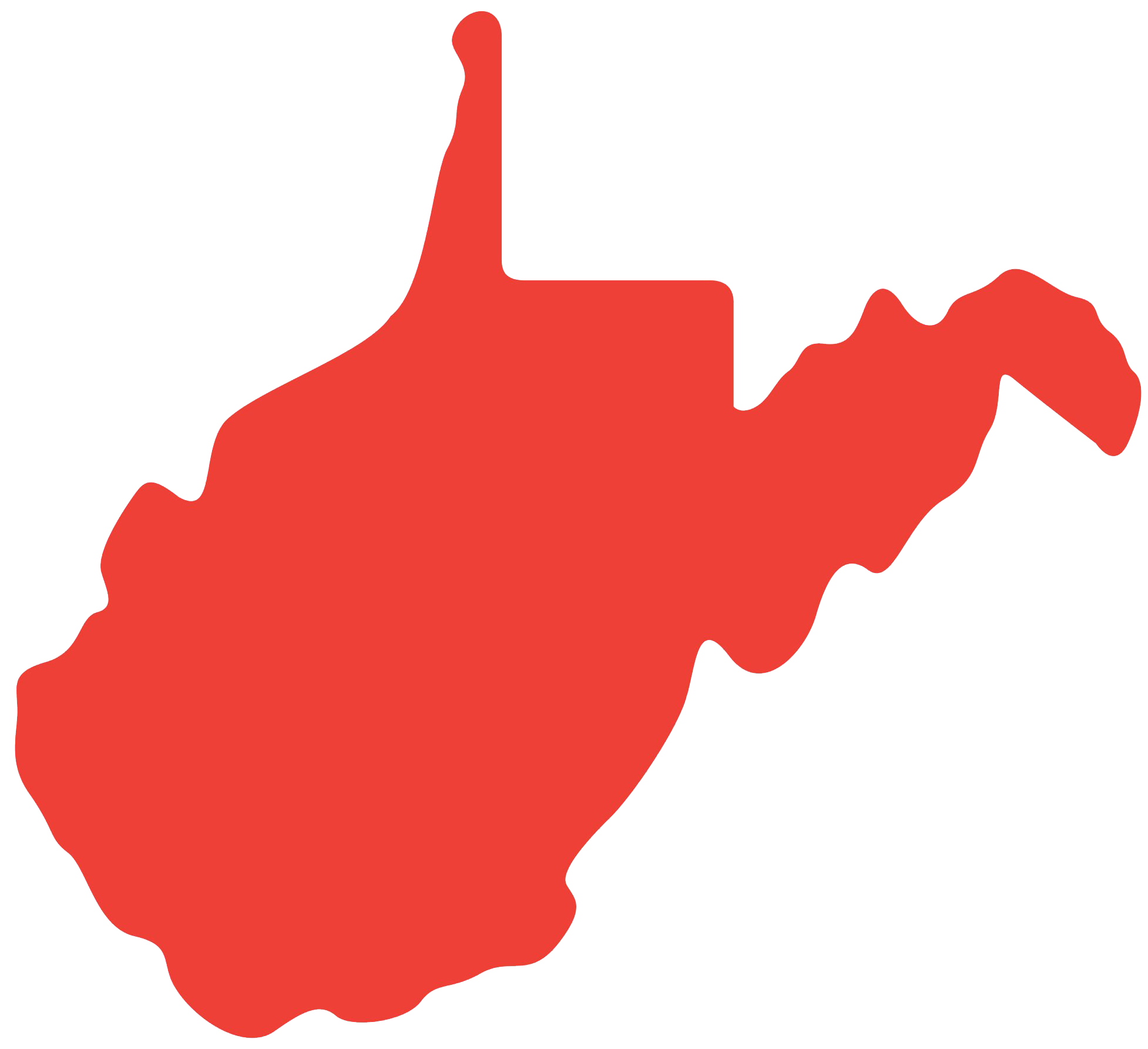 View Reports
View Map
Learn More
West Virginia Risk Explorer
About
RE
Help
County Scale
Cumulative Index
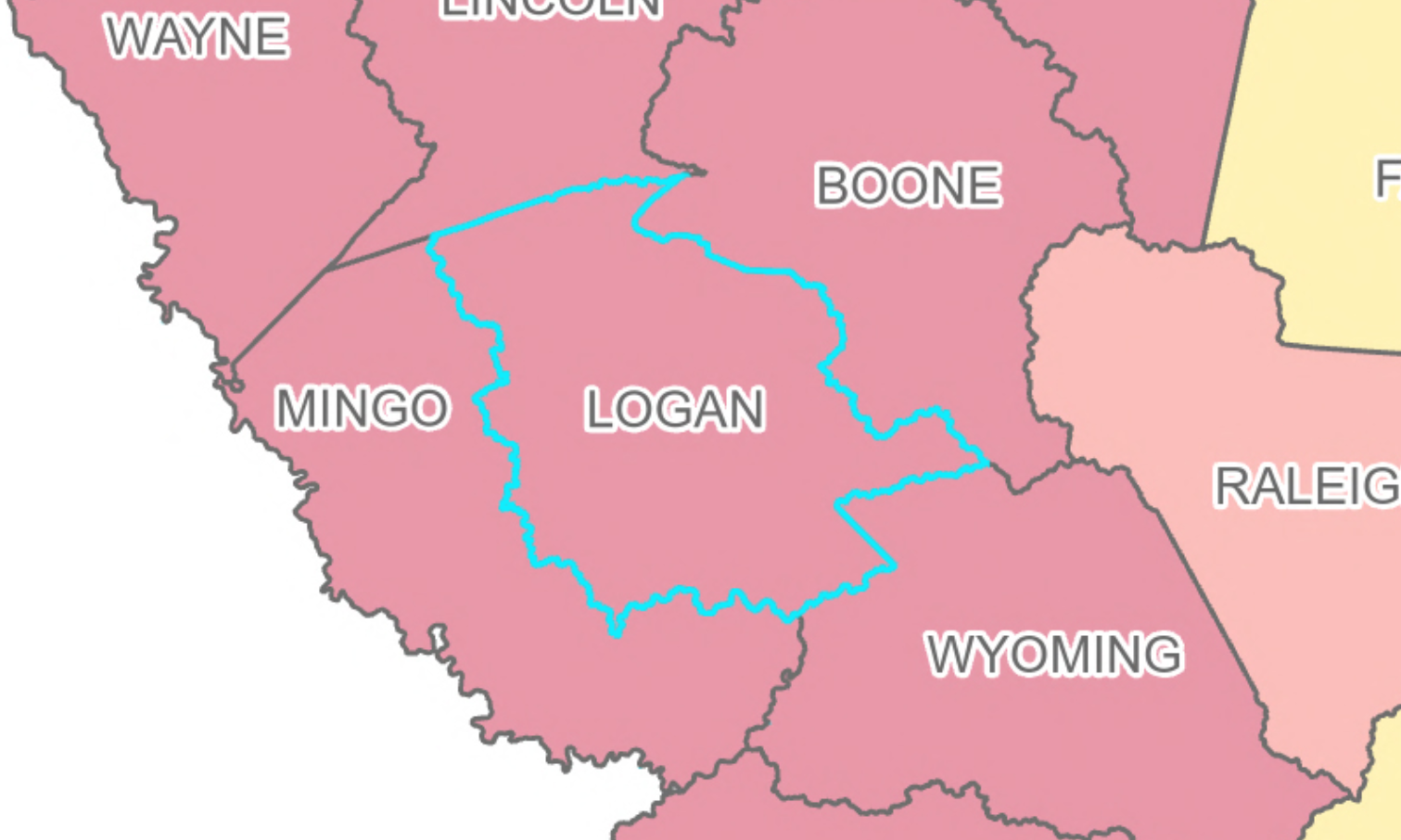 Logan County, WV
Region 2
View Report
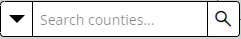 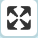 Logan
Flood Risk Level:
Very High
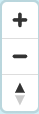 Cumulative Flood Risk Score  94.4% Very High
Rank in 55 counties  4th

12 of 25 risk indicators reach the 90th percentile.  
15 of 25 risk indicators reach the 80th percentile.
Relatively High
Moderate
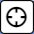 Relatively Low
80th
All
Very Low
80th Percentile Indicators
Value
Percent Rank
More Info.
Declared Flood Disasters
27
96.2%
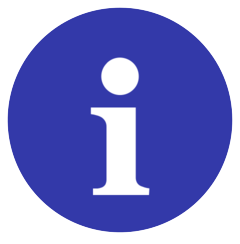 Building Floodplain Count
4,498
98.1%
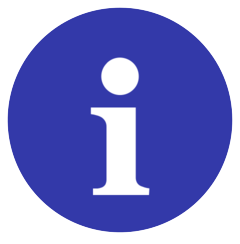 Building Floodway Count
961
98.1%
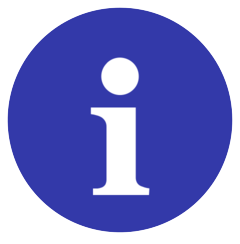 Building Floodplain Ratio
17.8%
94.4%
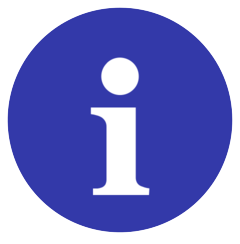 Building Density
0.81
98.1%
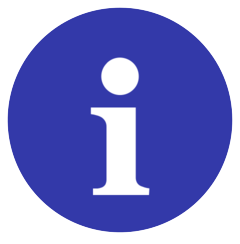 Mobile Homes Ratio
35.5%
87.0%
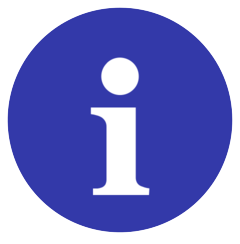 Essential Facilities
18
88.8%
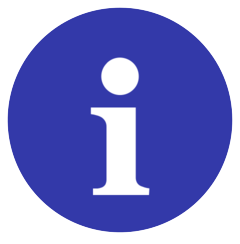 Roads Inundated Ratio
14.6%
96.2%
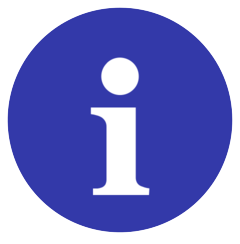 Non-Historical Community Assets
115
96.2%
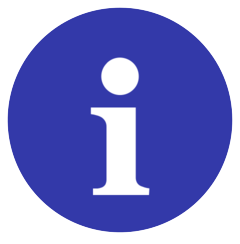 Substantial Damage Count
306
92.5%
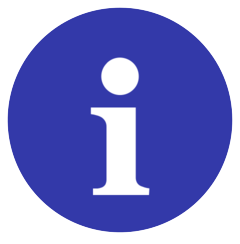 Previous Damage Claims
2,418
98.1%
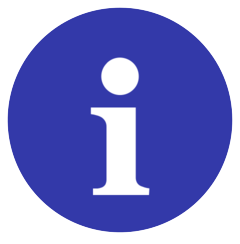 Change Base Map
Legend
Repetitive Loss Structures
1,110
98.1%
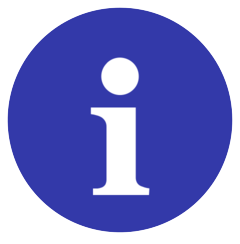 Population Ratio
33.8%
94.4%
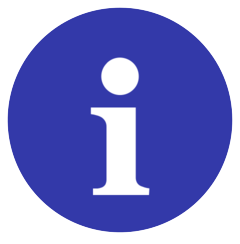 Population Displaced
23.0%
96.2%
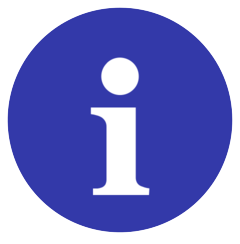 WV Social Vulnerability Index
88.9%
88.9%
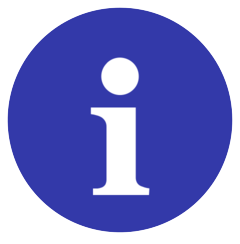 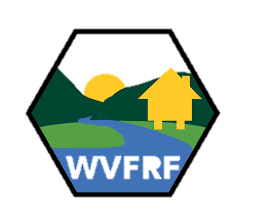 West Virginia
Flood Resiliency
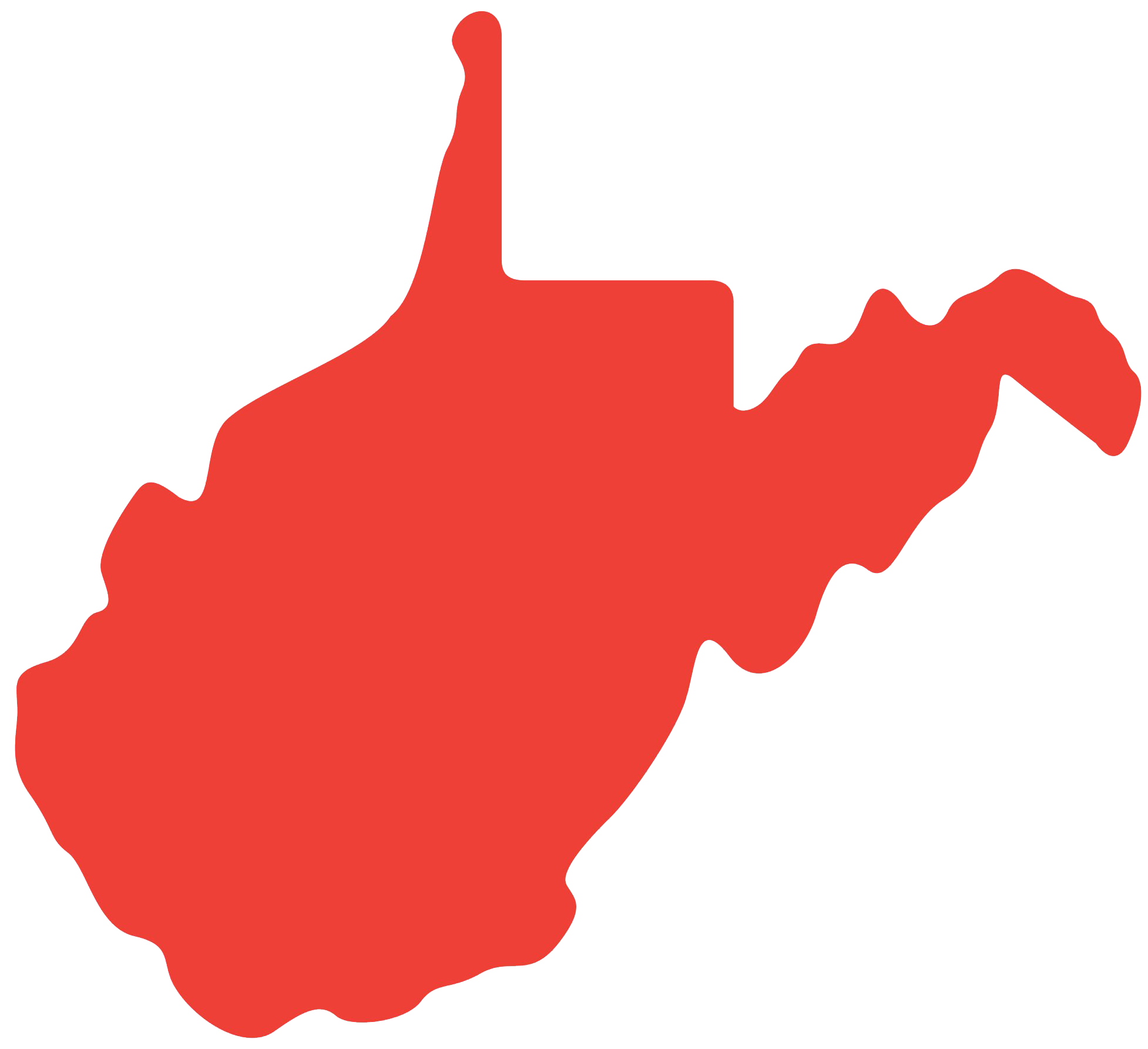 View Reports
View Map
Learn More
West Virginia Risk Explorer
About
RE
Help
County Scale
Cumulative Index
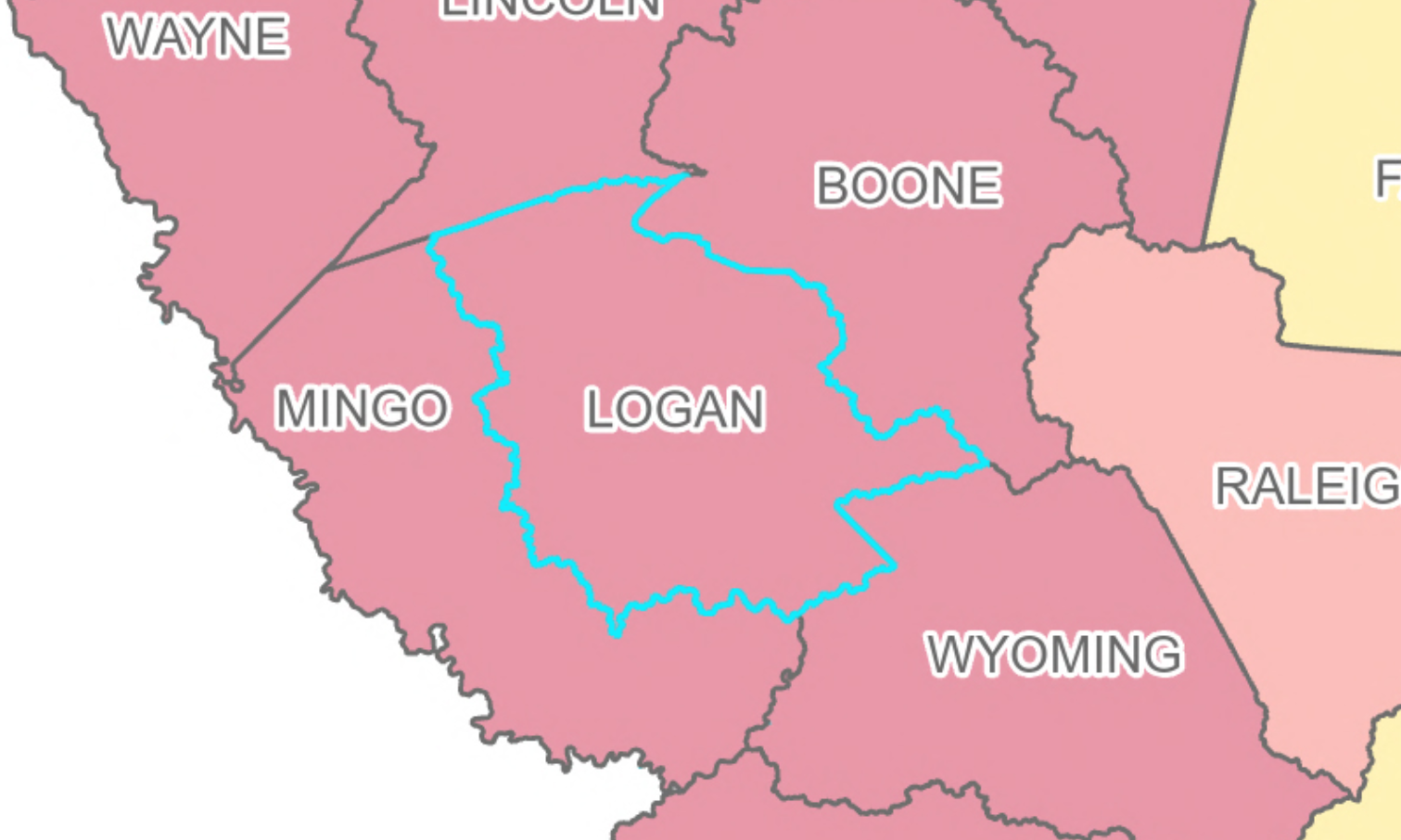 Logan County, WV
Region 2
View Report
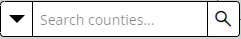 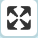 Logan
Flood Risk Level:
Very High
Cumulative Index
Floodplain Area 
Floodplain Length
Declared Flood Disasters
Median Flood Depth
Building Floodplain Count
Building Floodway Count
Building Floodplain Ratio
Building Density
Median Building Value
Mobile Homes Ratio
Subgrade Basements Ratio
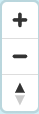 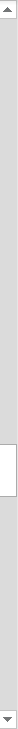 Cumulative Flood Risk Score  94.4% Very High
Rank in 55 counties  4th

12 of 25 risk indicators reach the 90th percentile.  
15 of 25 risk indicators reach the 80th percentile.
Relatively High
Moderate
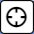 Relatively Low
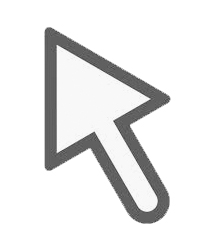 80th
All
Very Low
80th Percentile Indicators
Value
Percent Rank
More Info.
Declared Flood Disasters
27
96.2%
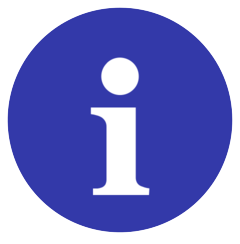 Building Floodplain Count
4,498
98.1%
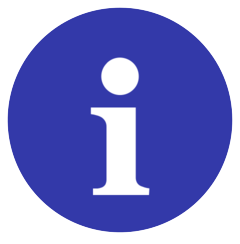 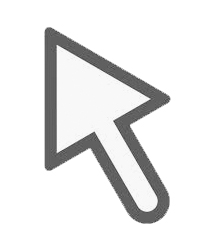 Building Floodway Count
961
98.1%
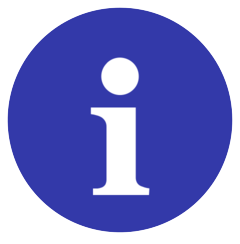 Building Floodplain Ratio
17.8%
94.4%
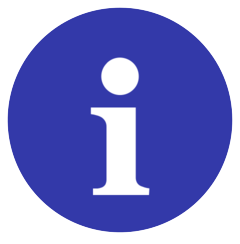 Building Density
0.81
98.1%
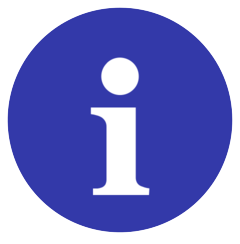 Mobile Homes Ratio
35.5%
87.0%
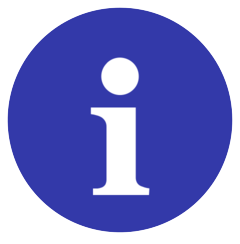 Essential Facilities
18
88.8%
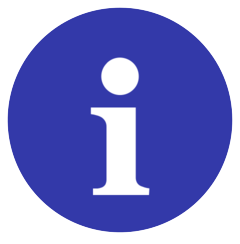 Roads Inundated Ratio
14.6%
96.2%
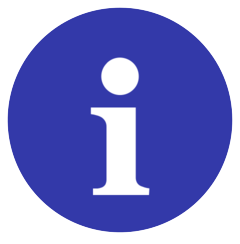 Non-Historical Community Assets
115
96.2%
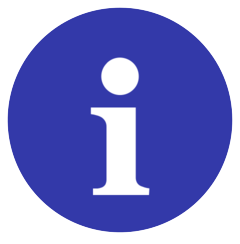 Substantial Damage Count
306
92.5%
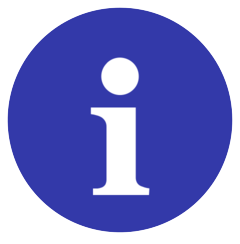 Previous Damage Claims
2,418
98.1%
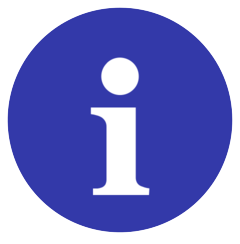 Change Base Map
Legend
Repetitive Loss Structures
1,110
98.1%
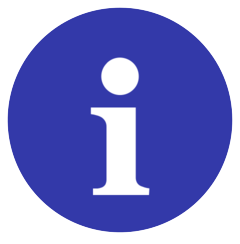 Population Ratio
33.8%
94.4%
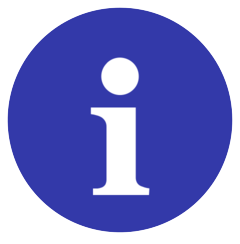 Population Displaced
23.0%
96.2%
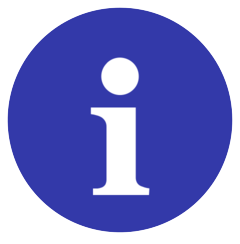 WV Social Vulnerability Index
88.9%
88.9%
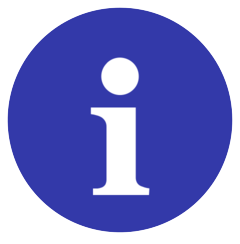 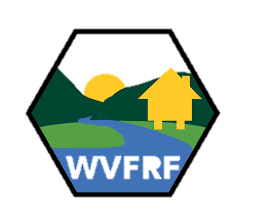 West Virginia
Flood Resiliency
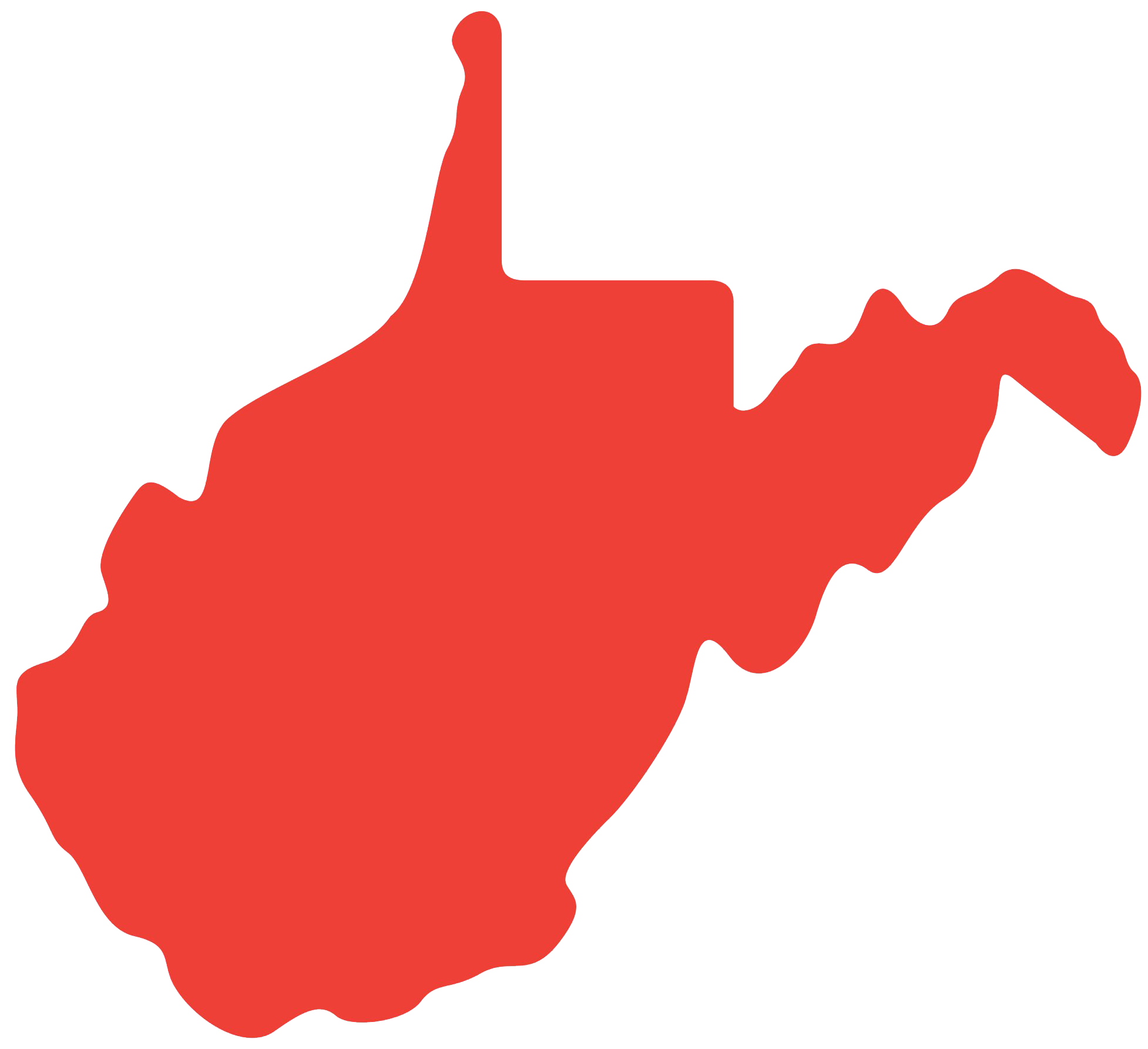 View Reports
View Map
Learn More
West Virginia Risk Explorer
About
RE
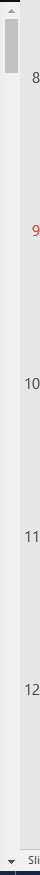 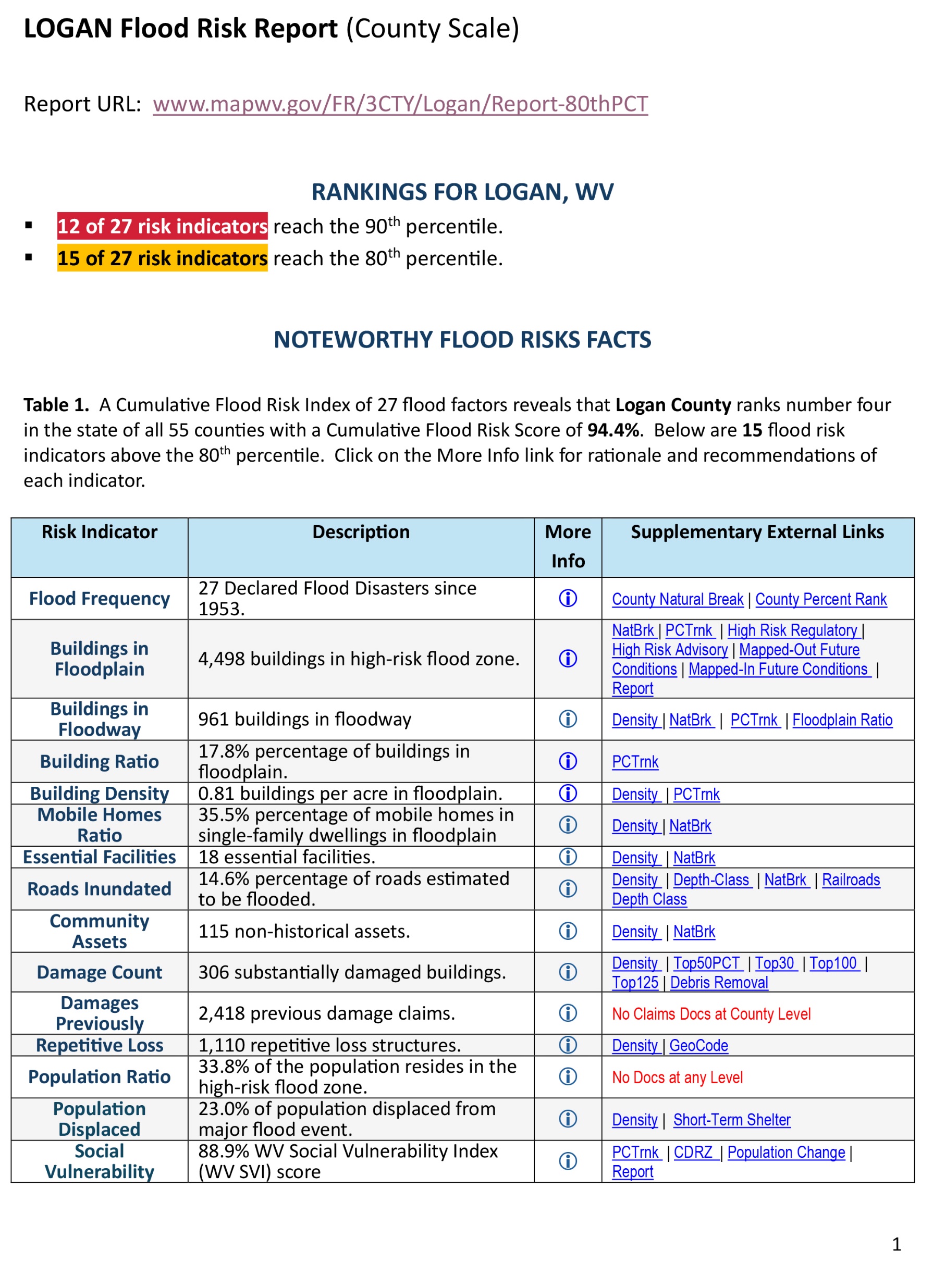 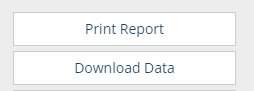 80th Percentile Risk Indicators Report
All Risk Indicators Report
Risk Comparison Report 
Full Risk Data Report
Building Level Report (on request)
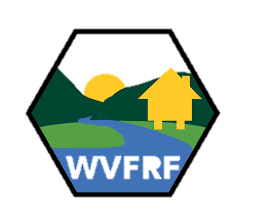 West Virginia
Flood Resiliency
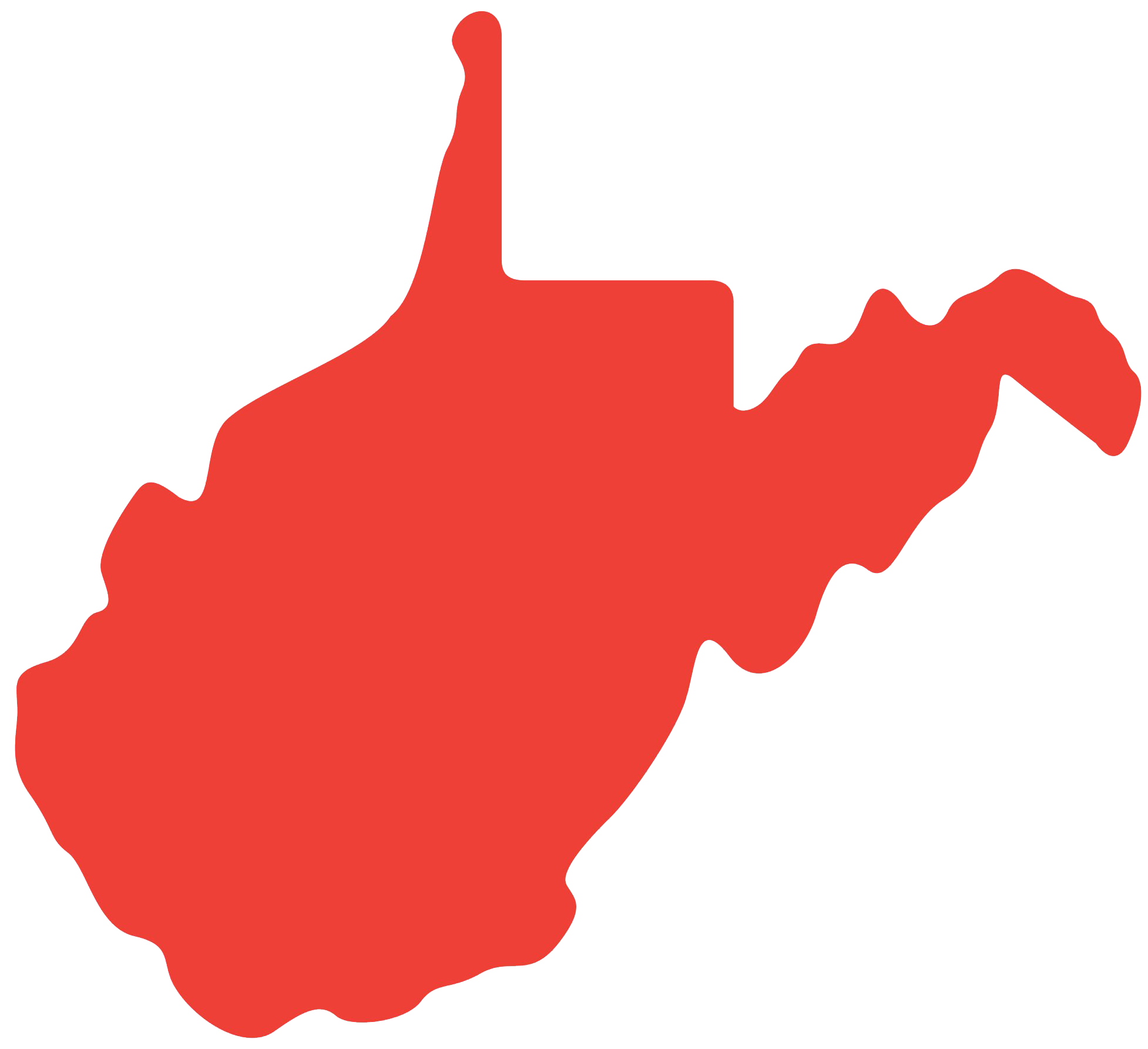 View Reports
View Map
Learn More
West Virginia Risk Explorer
About
RE
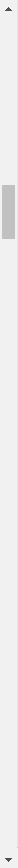 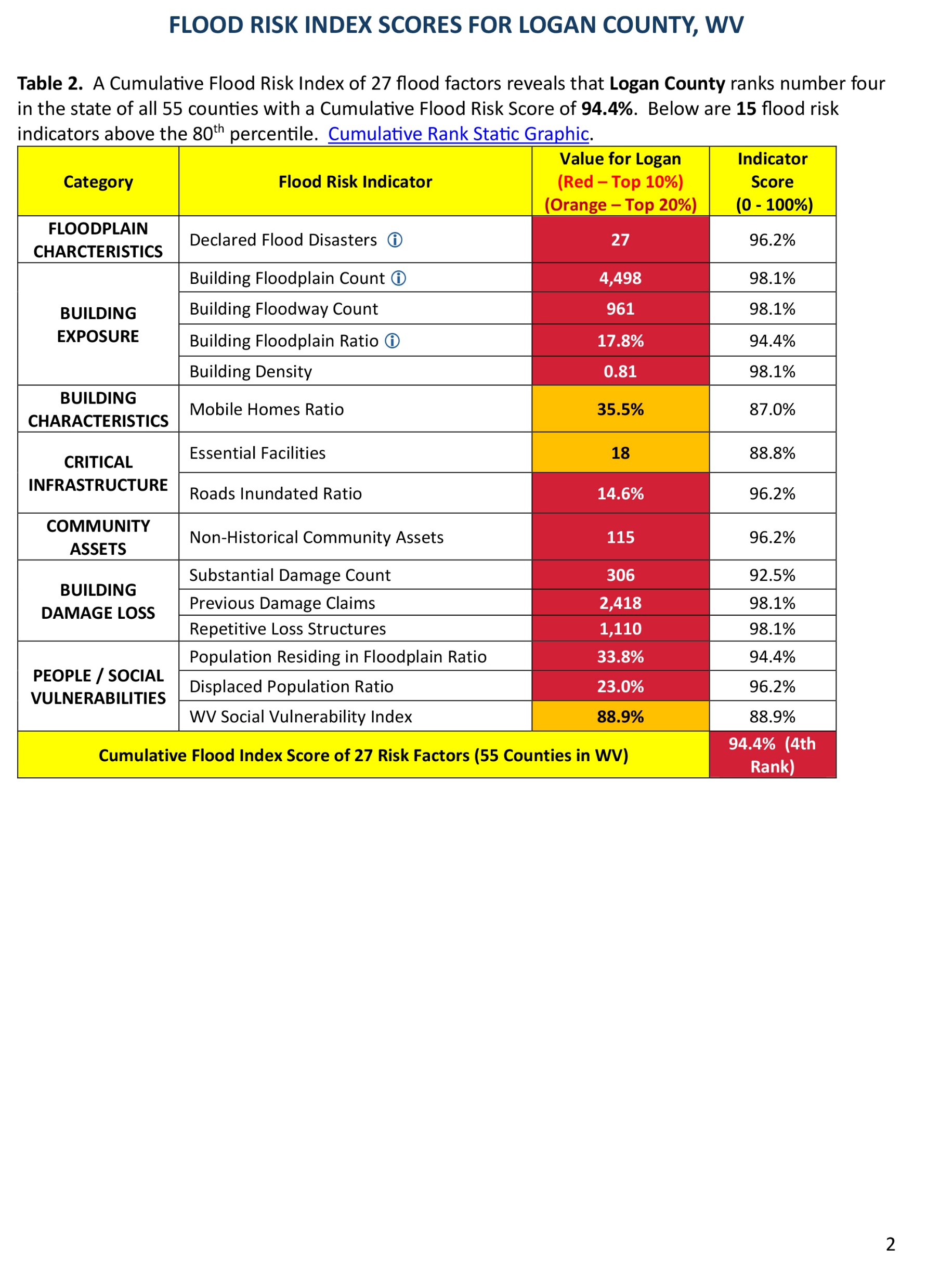 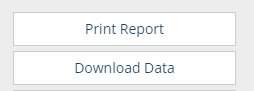 80th Percentile Risk Indicators Report
All Risk Indicators Report
Risk Comparison Report 
Full Risk Data Report
Building Level Report (on request)
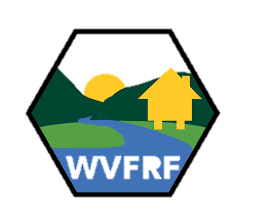 West Virginia
Flood Resiliency
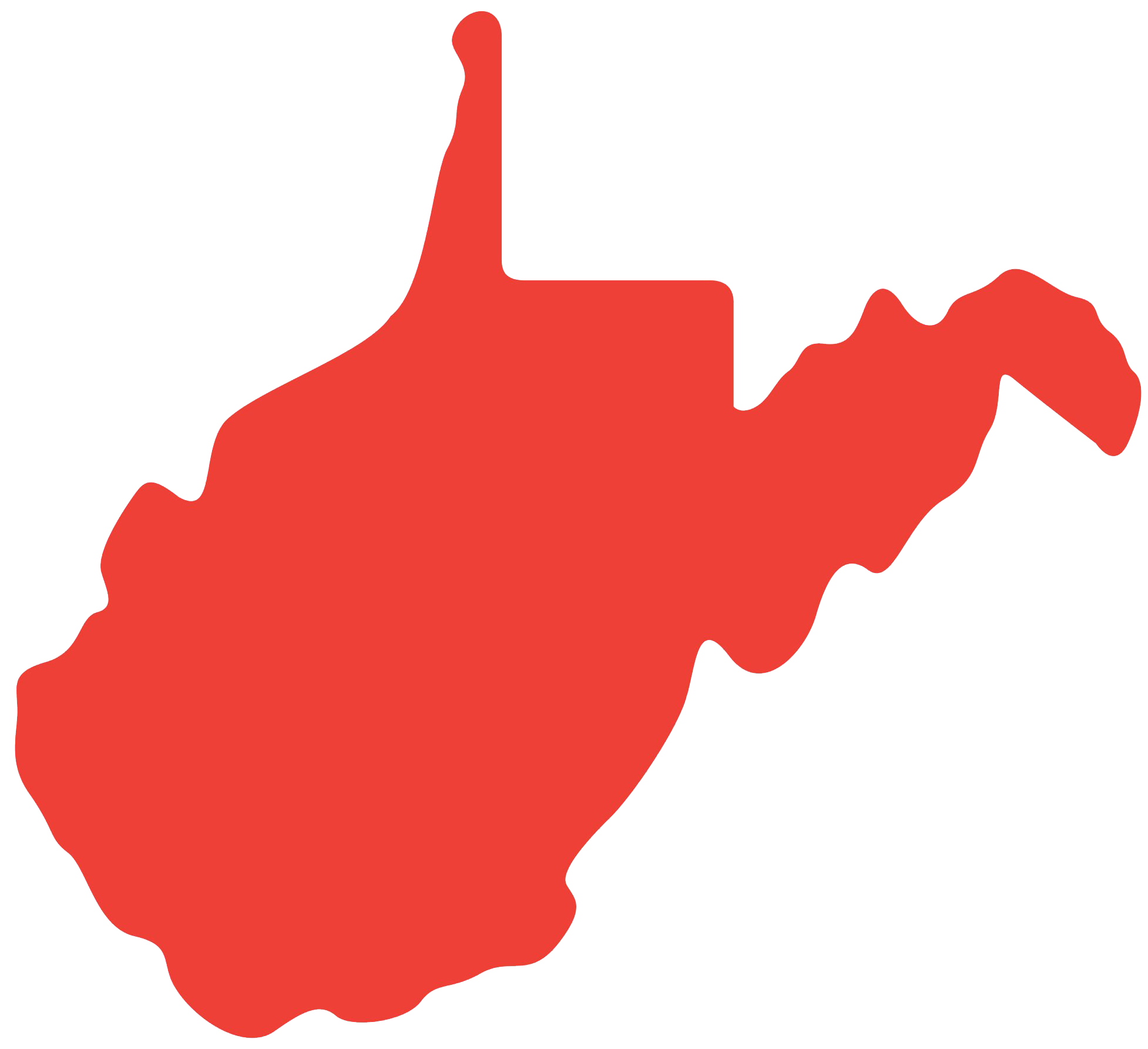 View Reports
View Map
Learn More
West Virginia Risk Explorer
About
RE
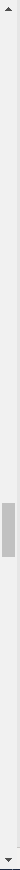 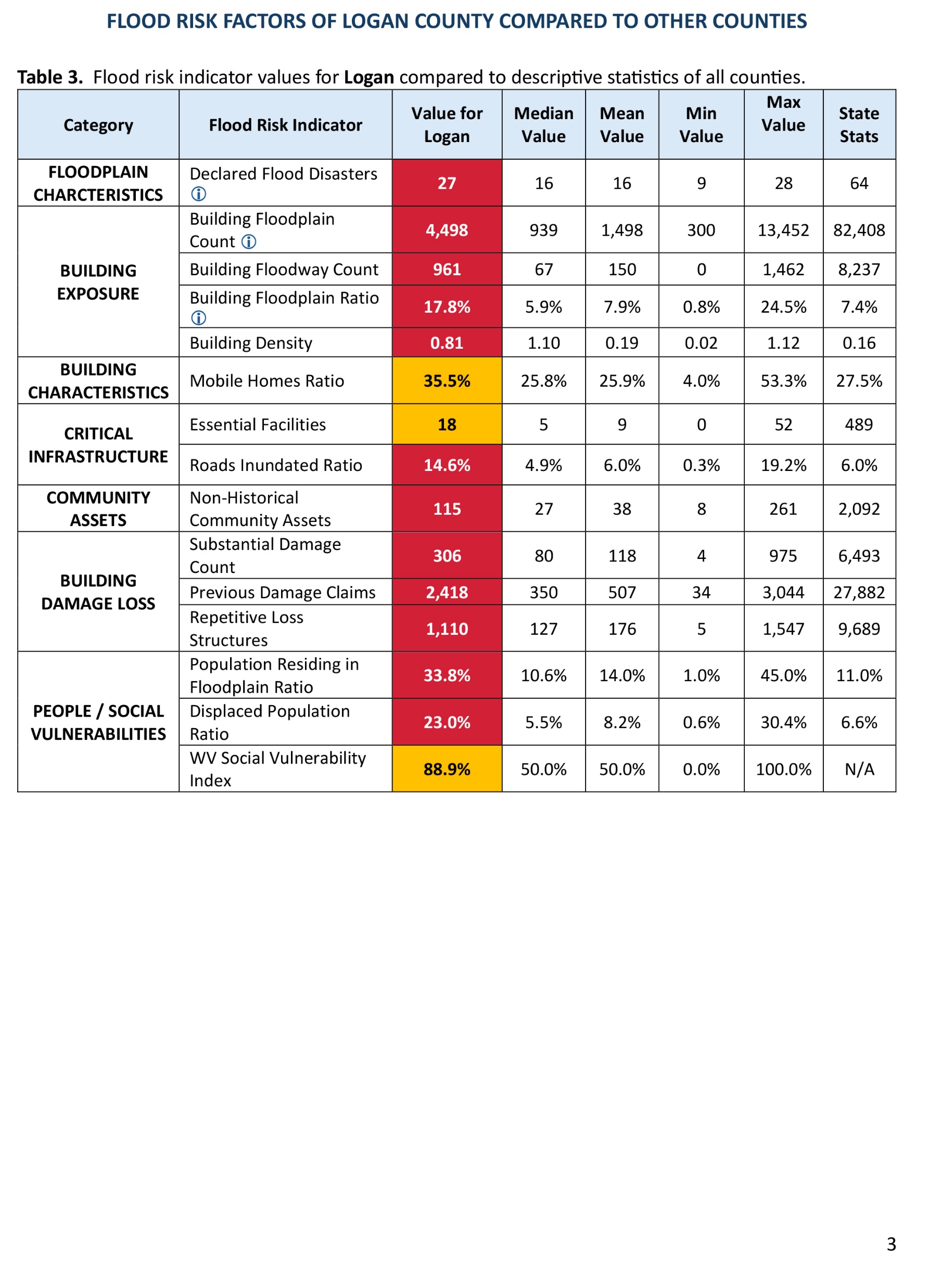 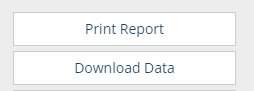 80th Percentile Risk Indicators Report
All Risk Indicators Report
Risk Comparison Report 
Full Risk Data Report
Building Level Report (on request)
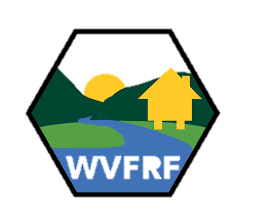 West Virginia
Flood Resiliency
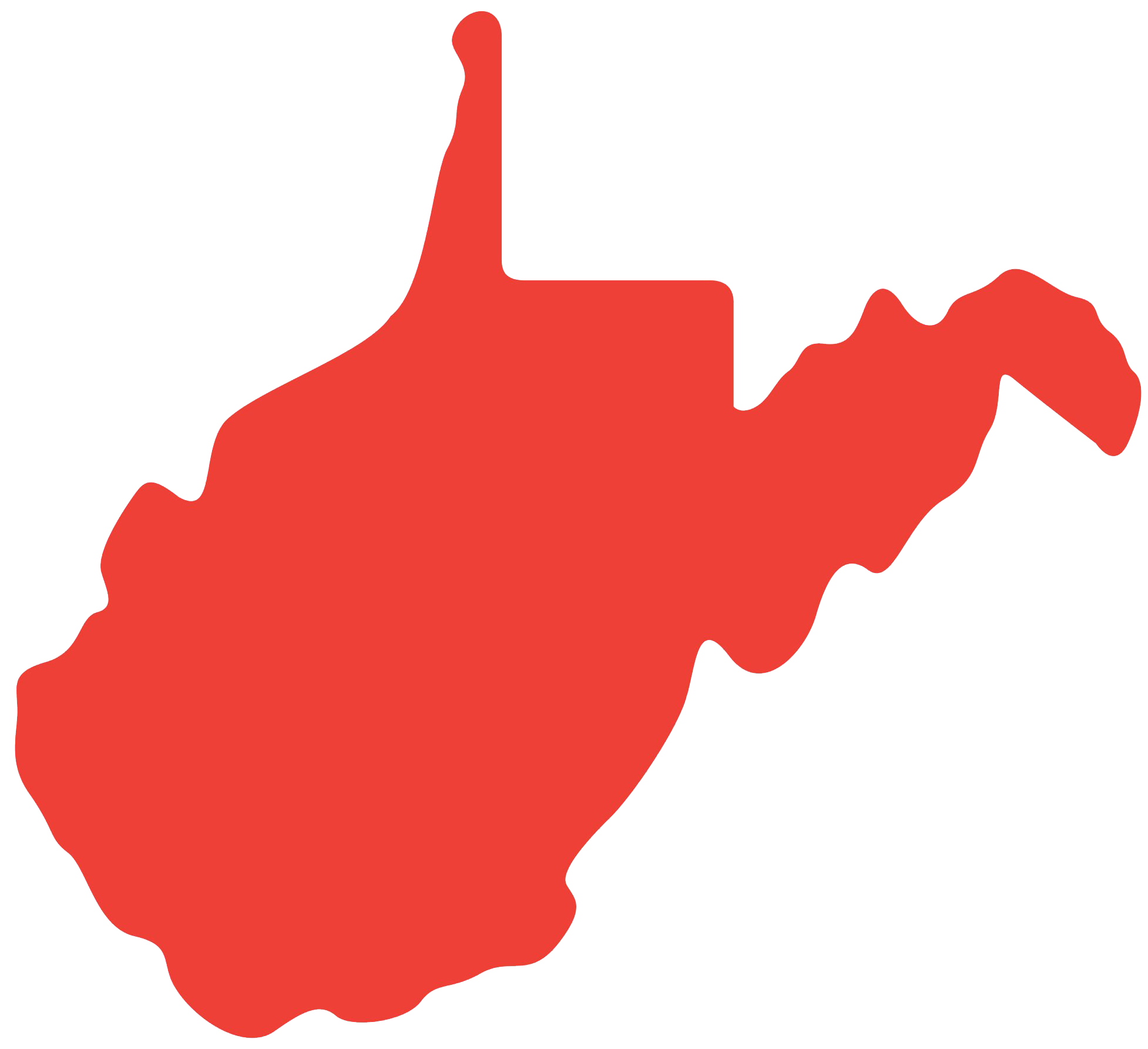 View Reports
View Map
Learn More
West Virginia Risk Explorer
About
RE
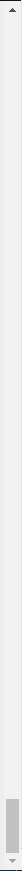 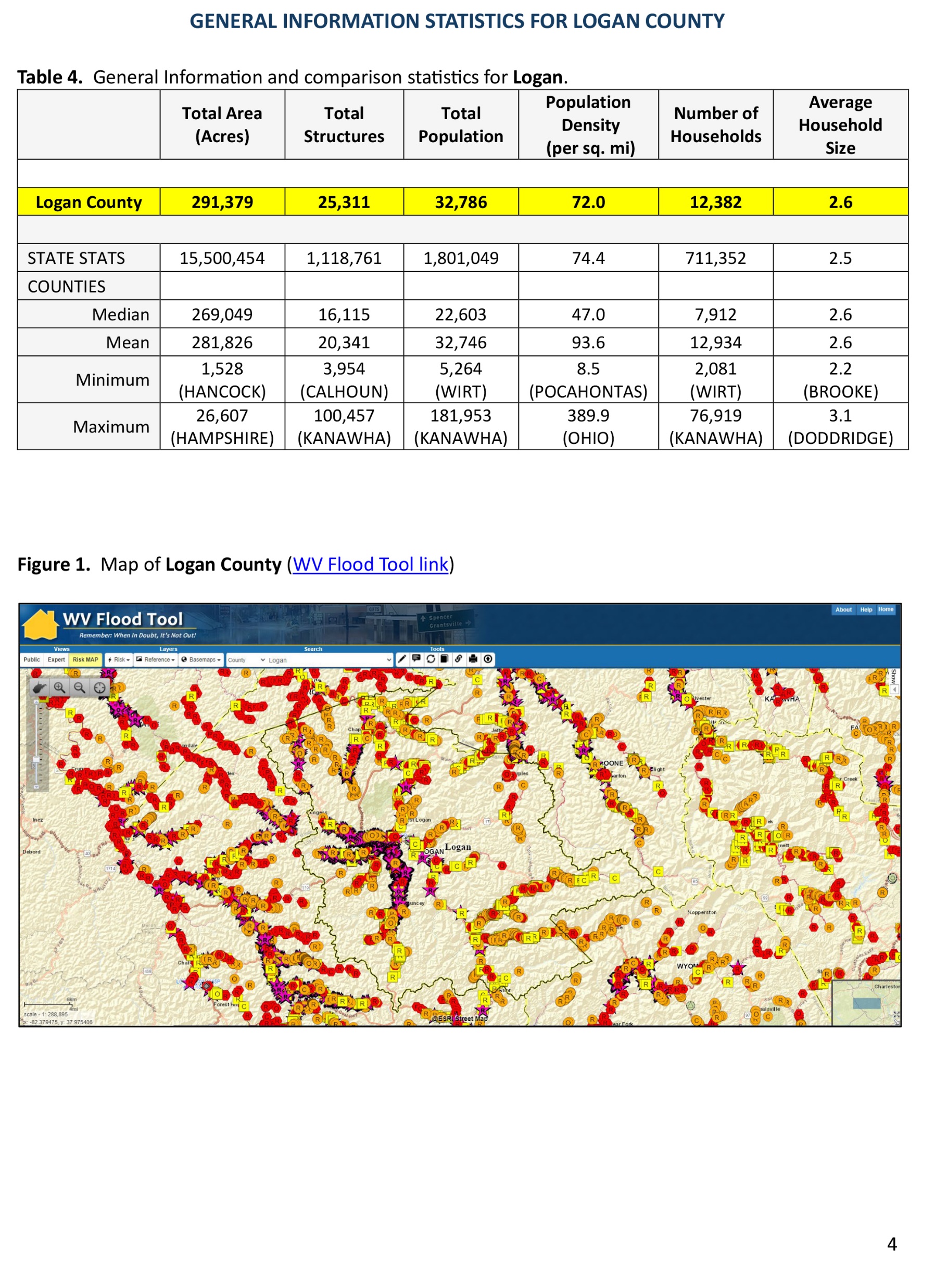 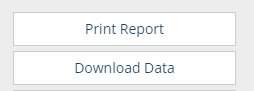 80th Percentile Risk Indicators Report
All Risk Indicators Report
Risk Comparison Report 
Full Risk Data Report
Building Level Report (on request)
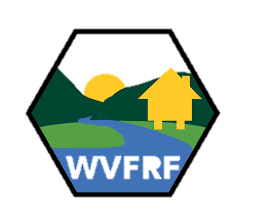 West Virginia
Flood Resiliency
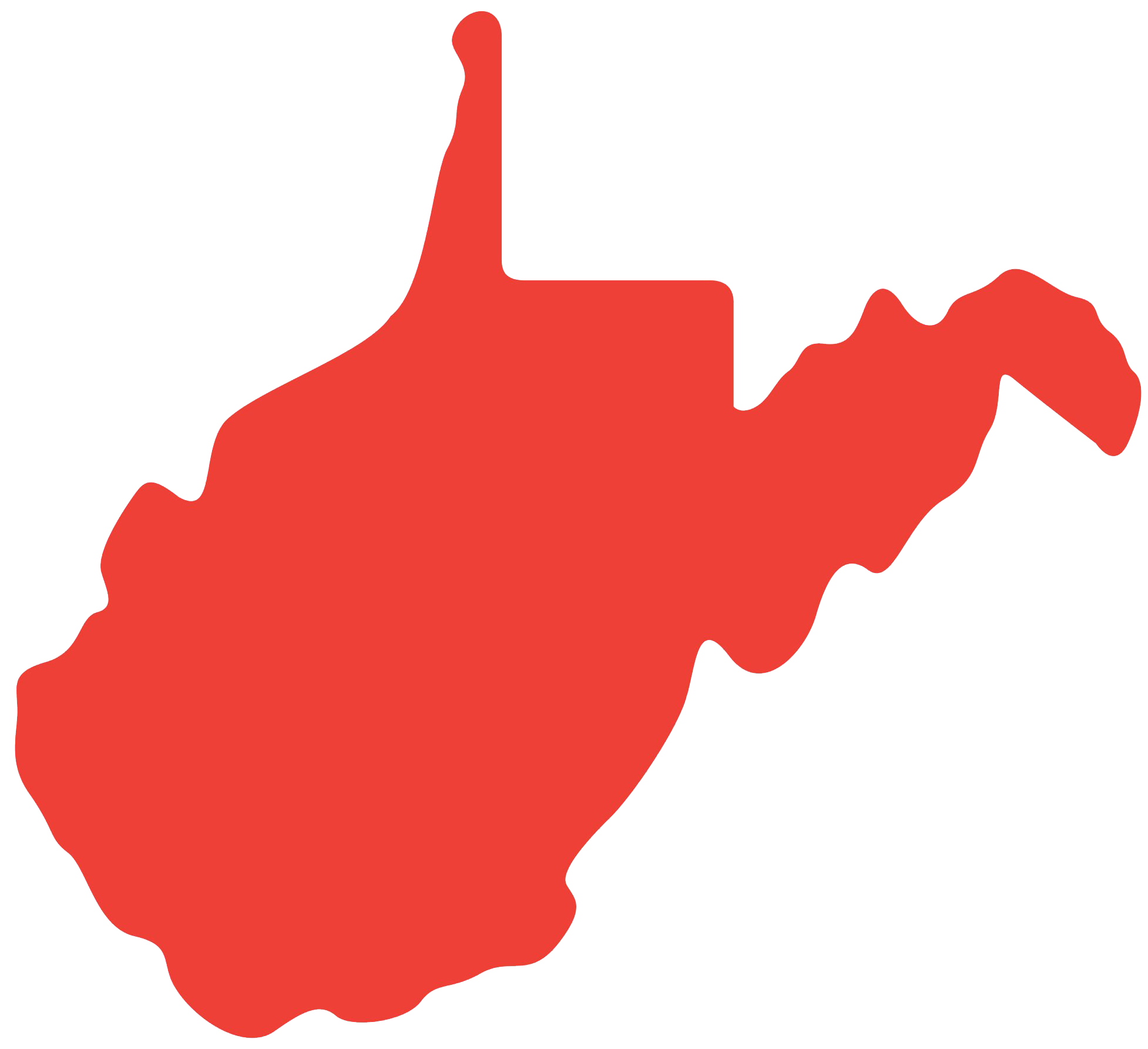 View Reports
View Map
Learn More
West Virginia Risk Explorer
About
RE
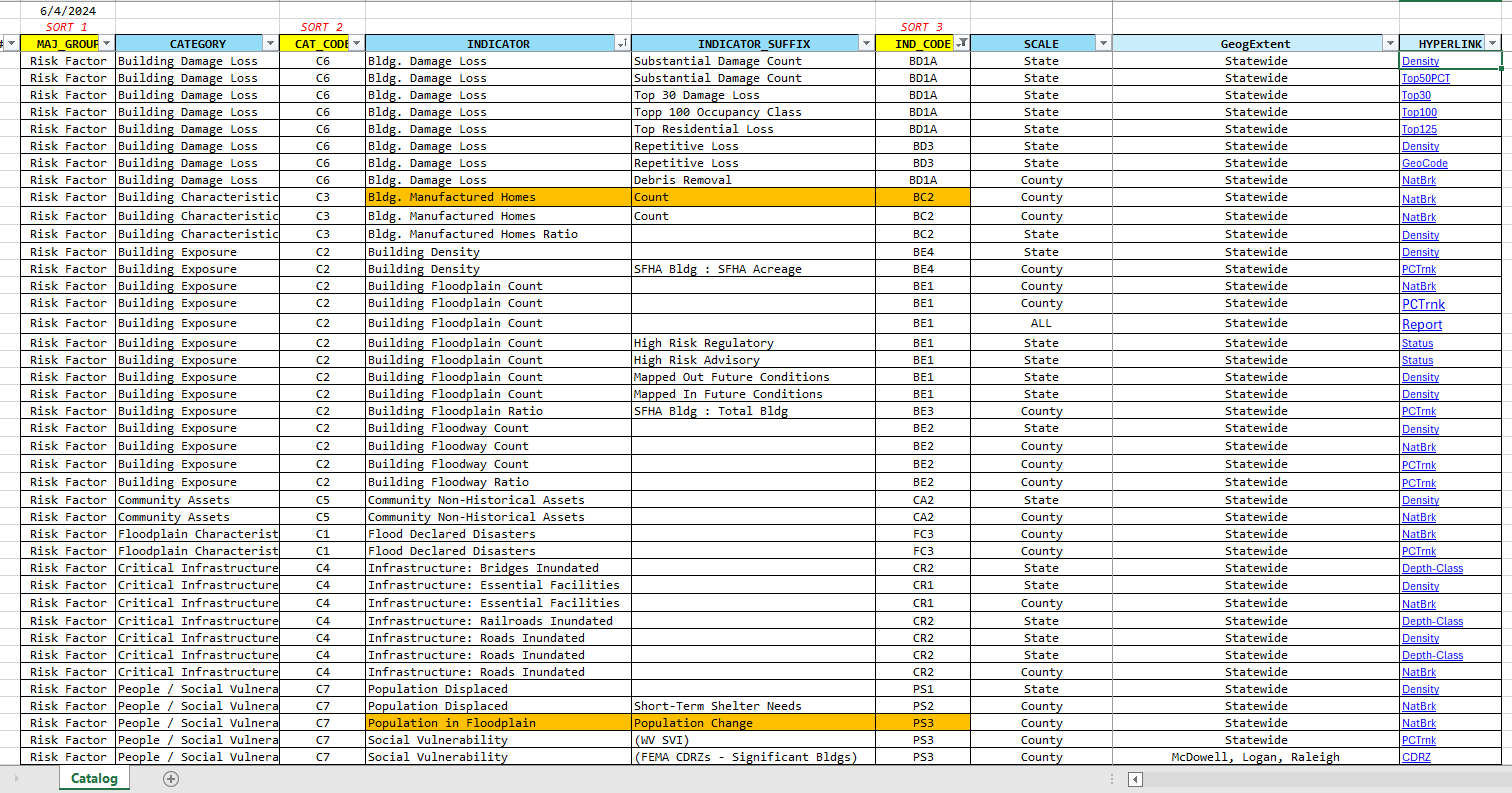